Конфликт на острове «Даманский» - 1969 год
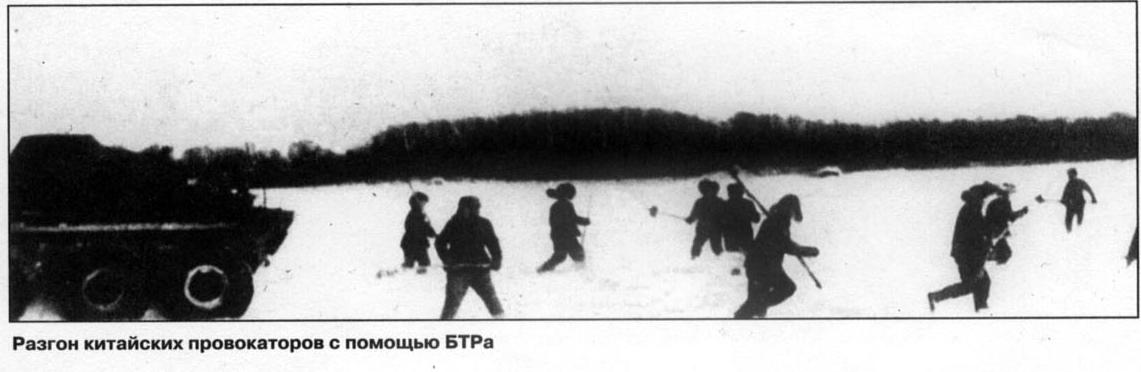 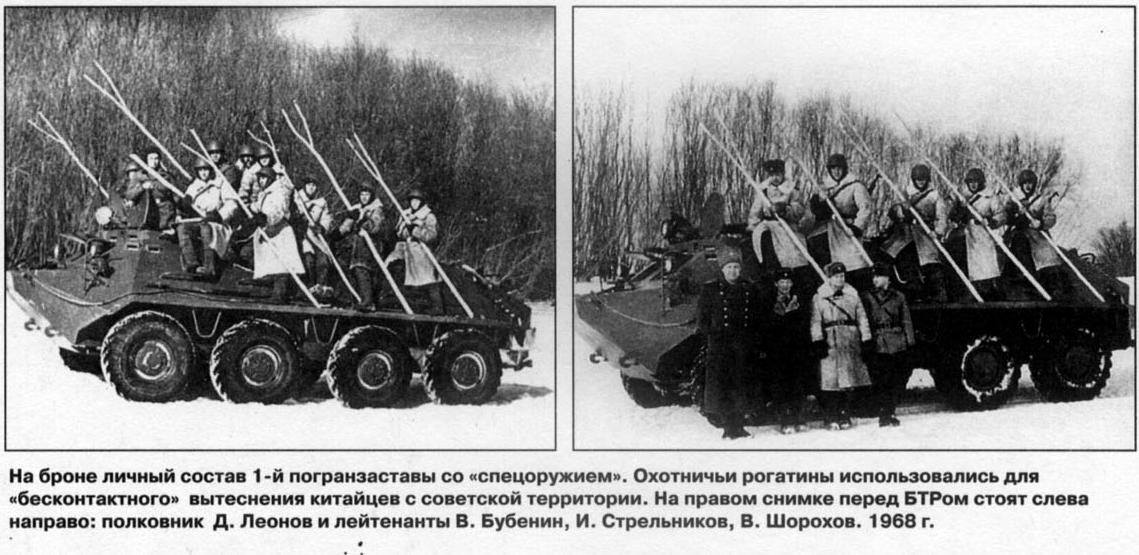 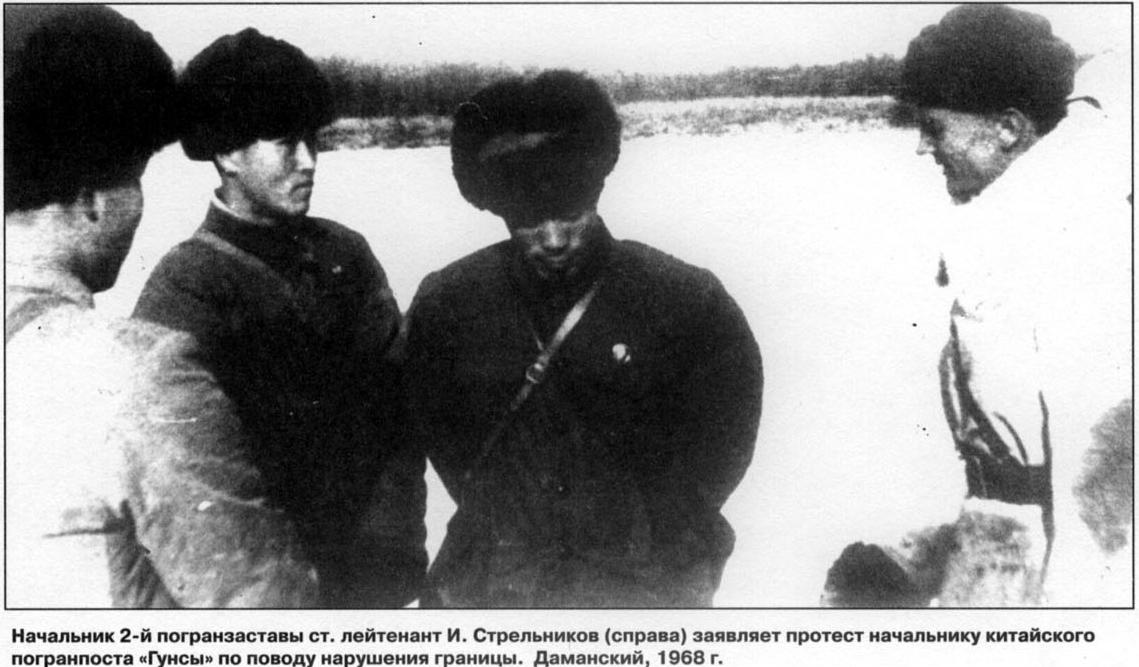 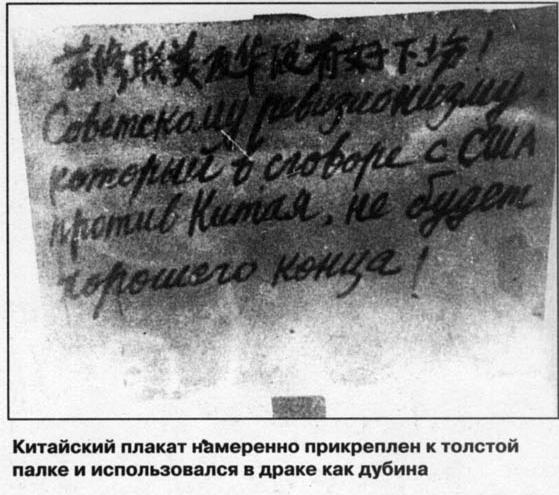 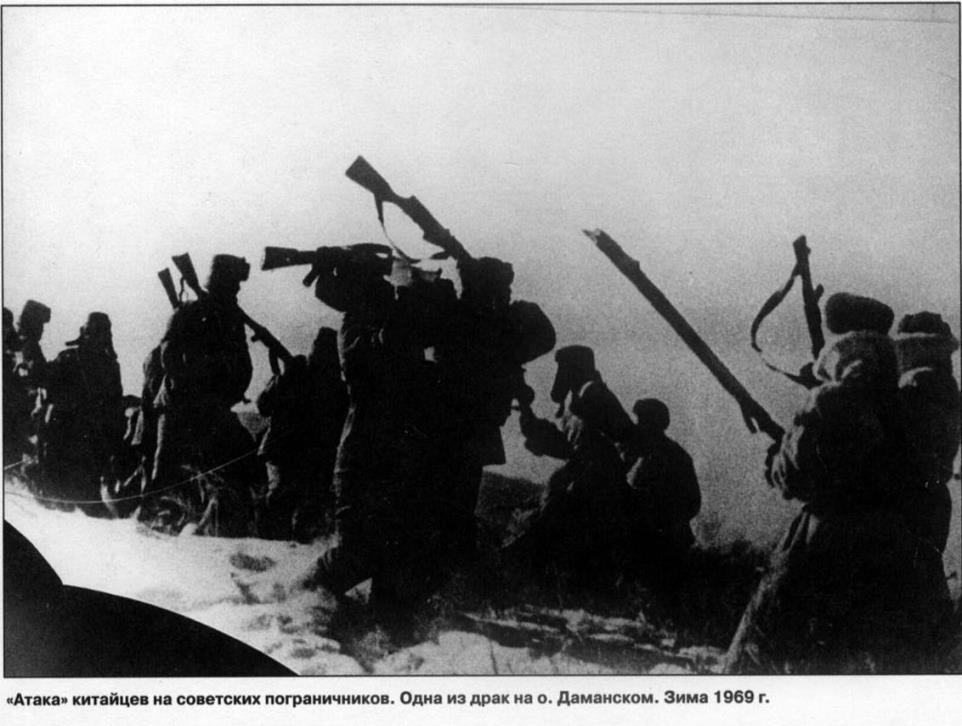 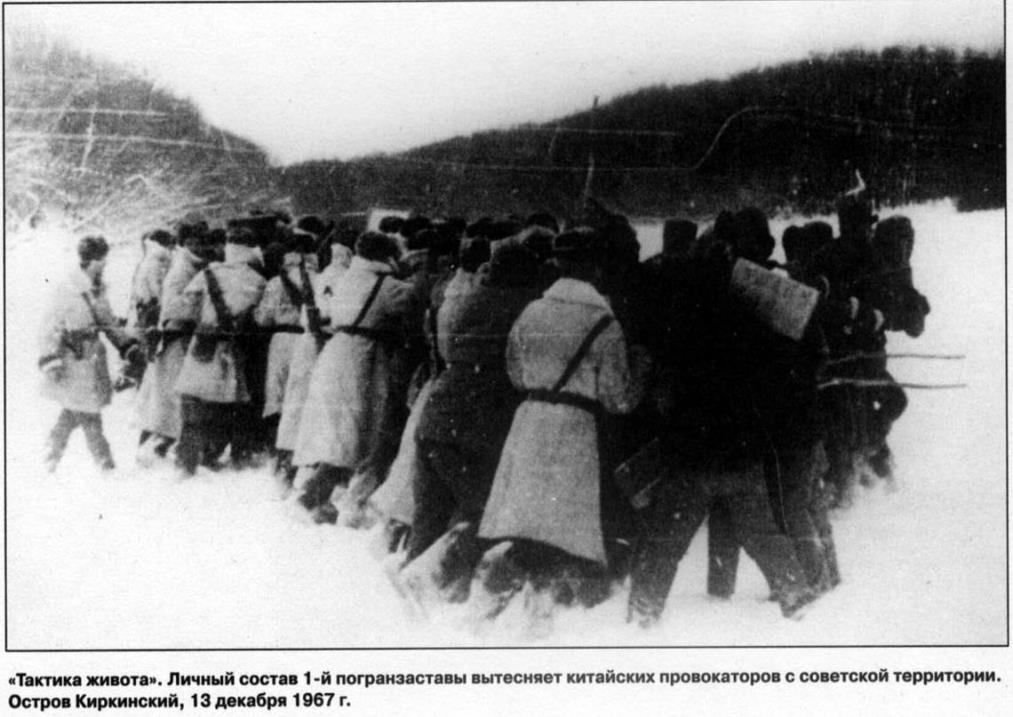 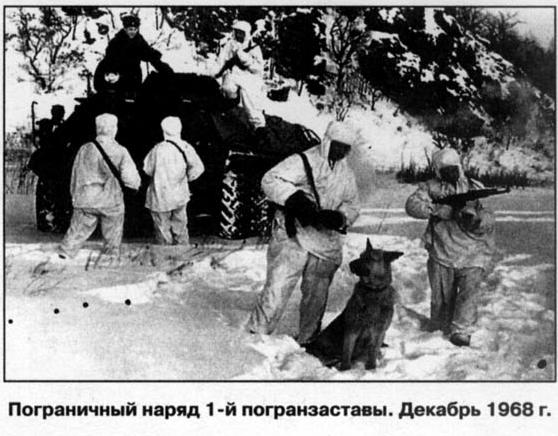 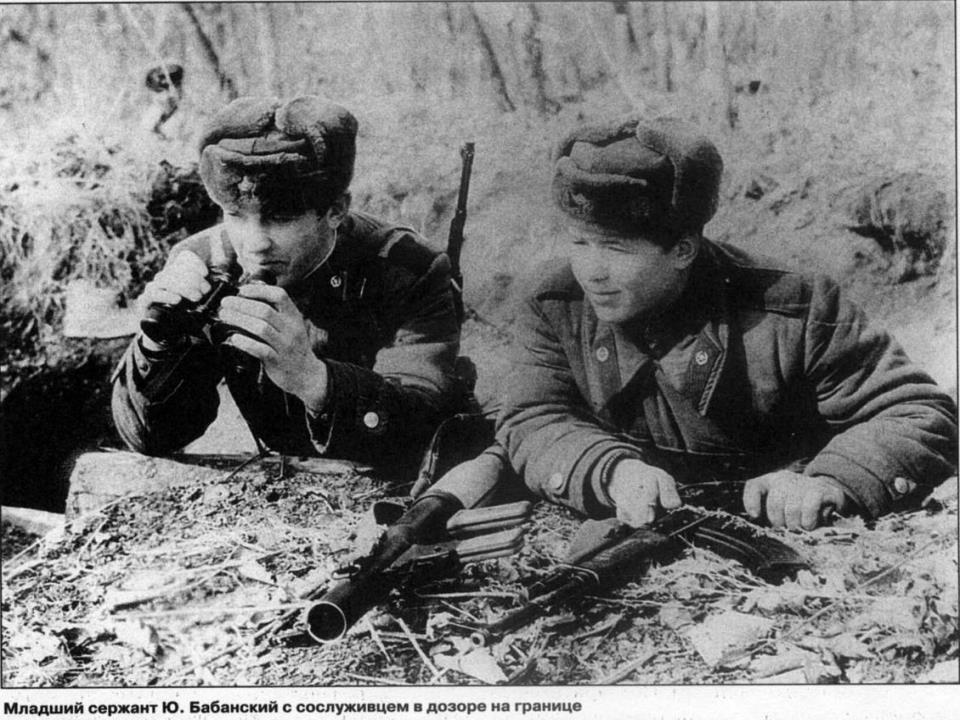 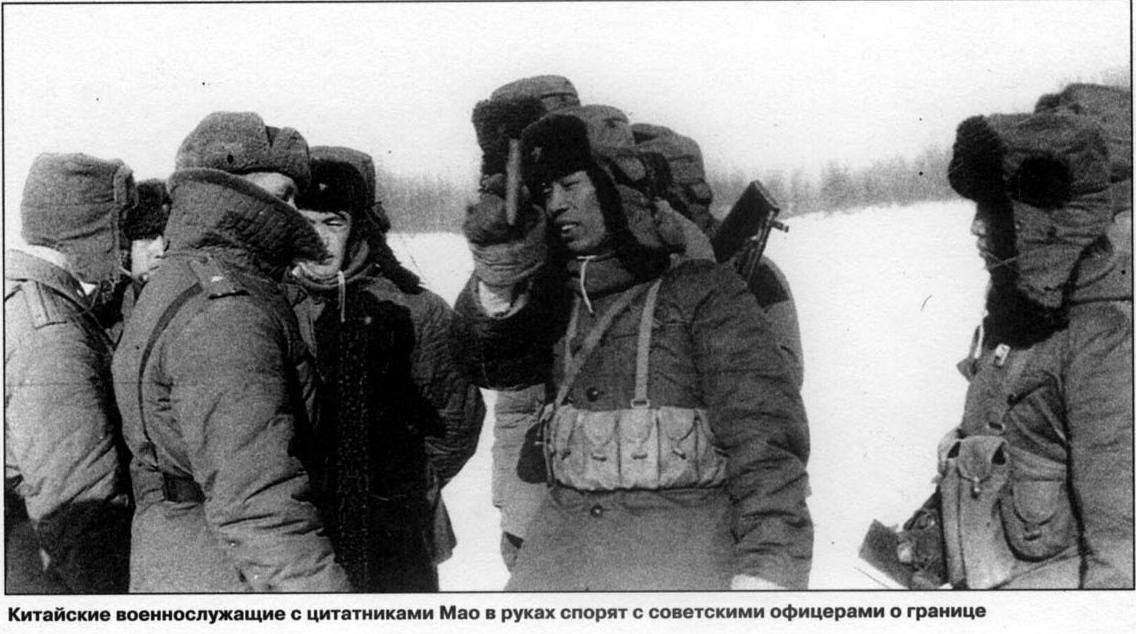 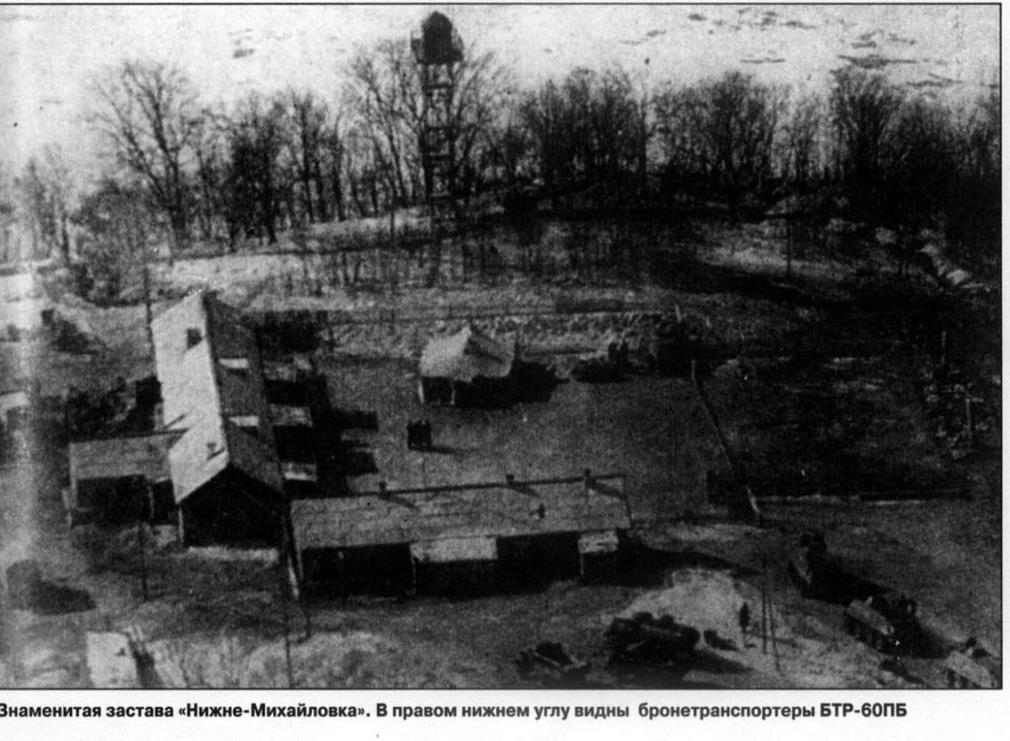 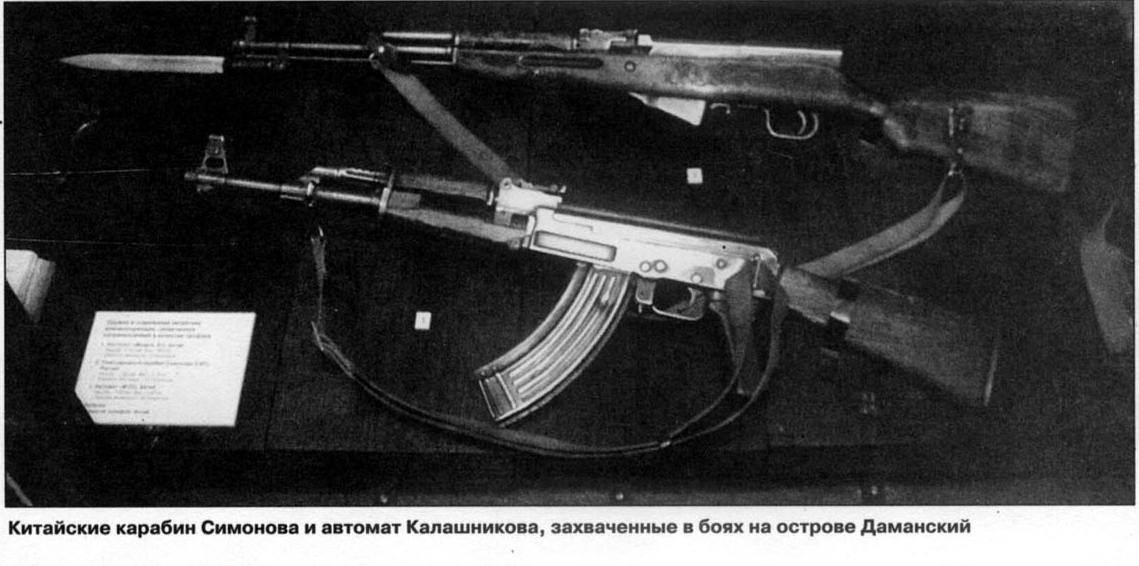 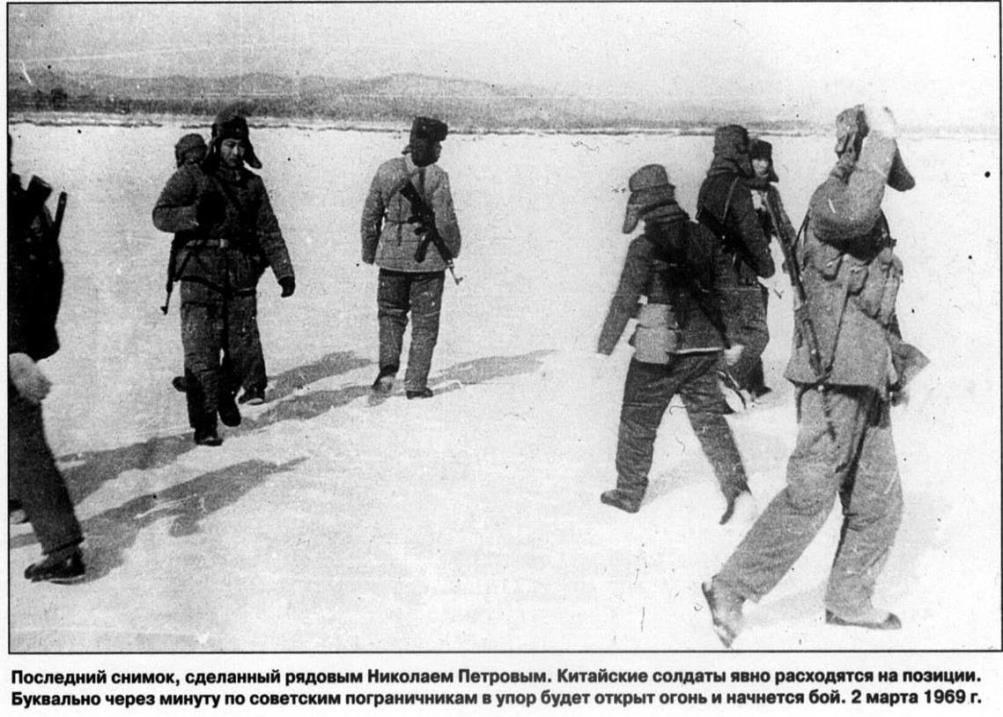 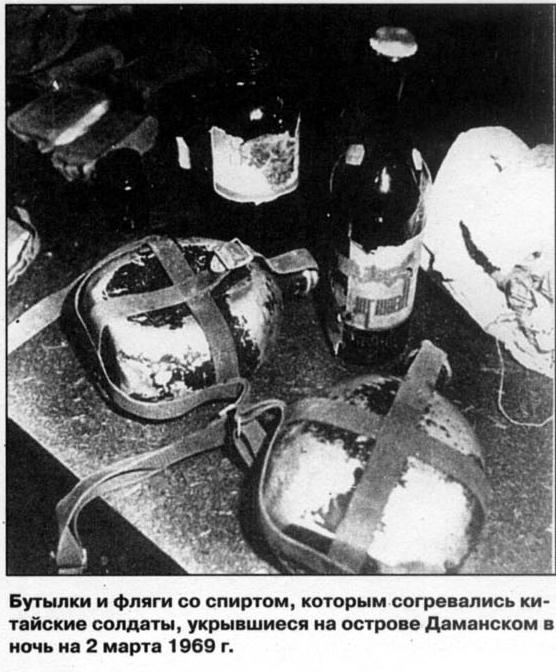 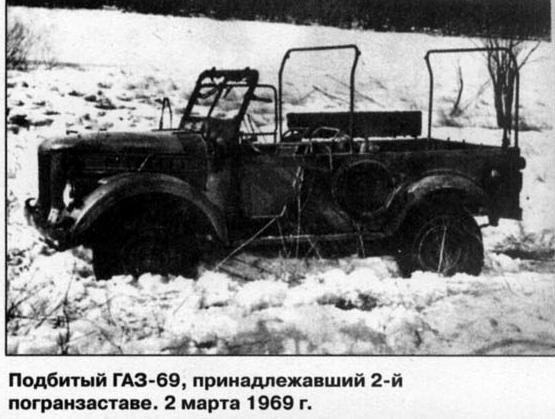 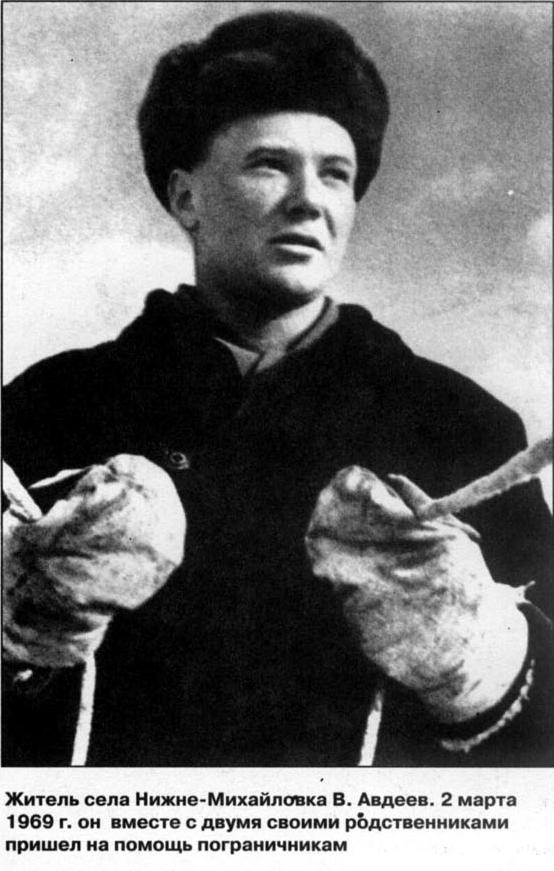 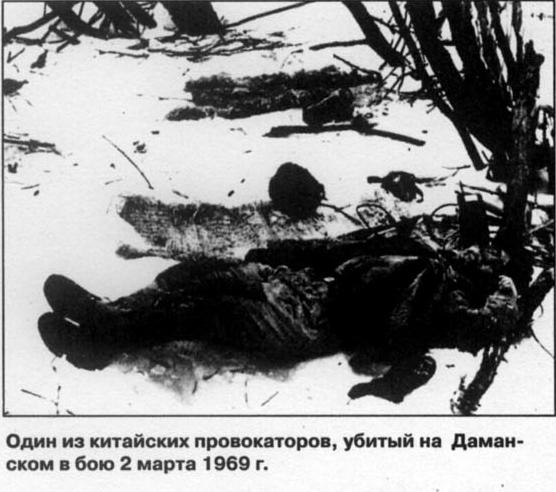 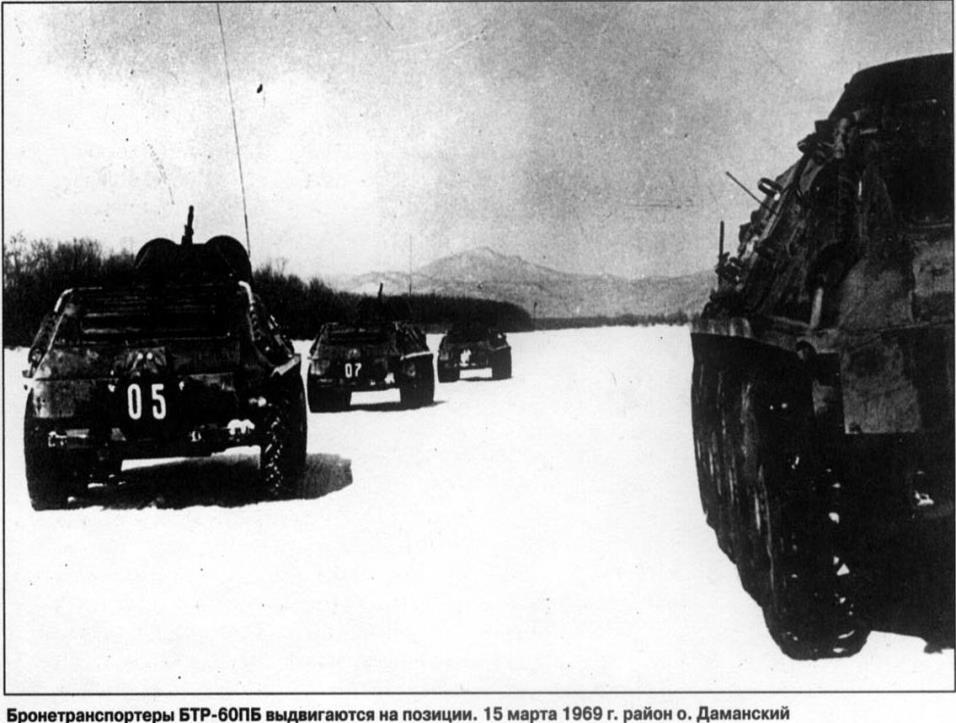 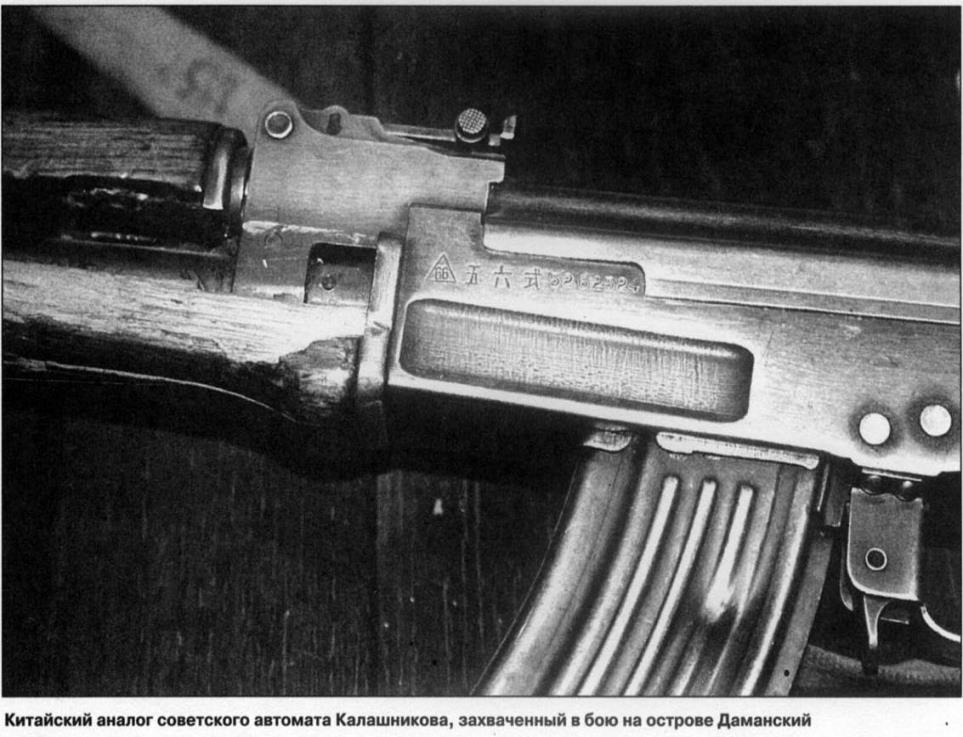 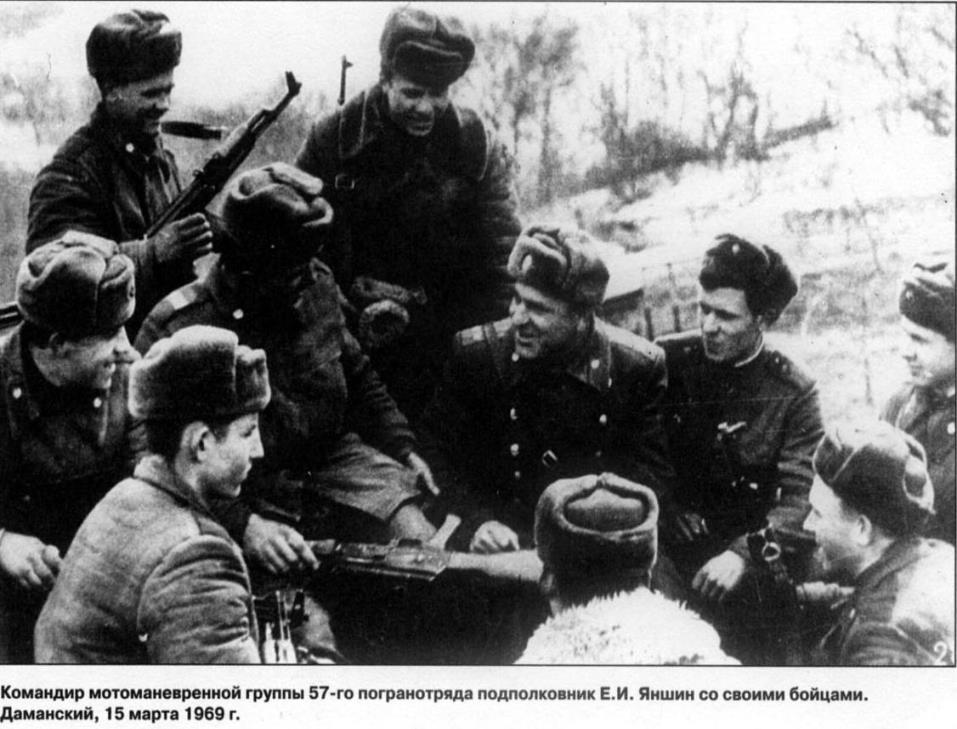 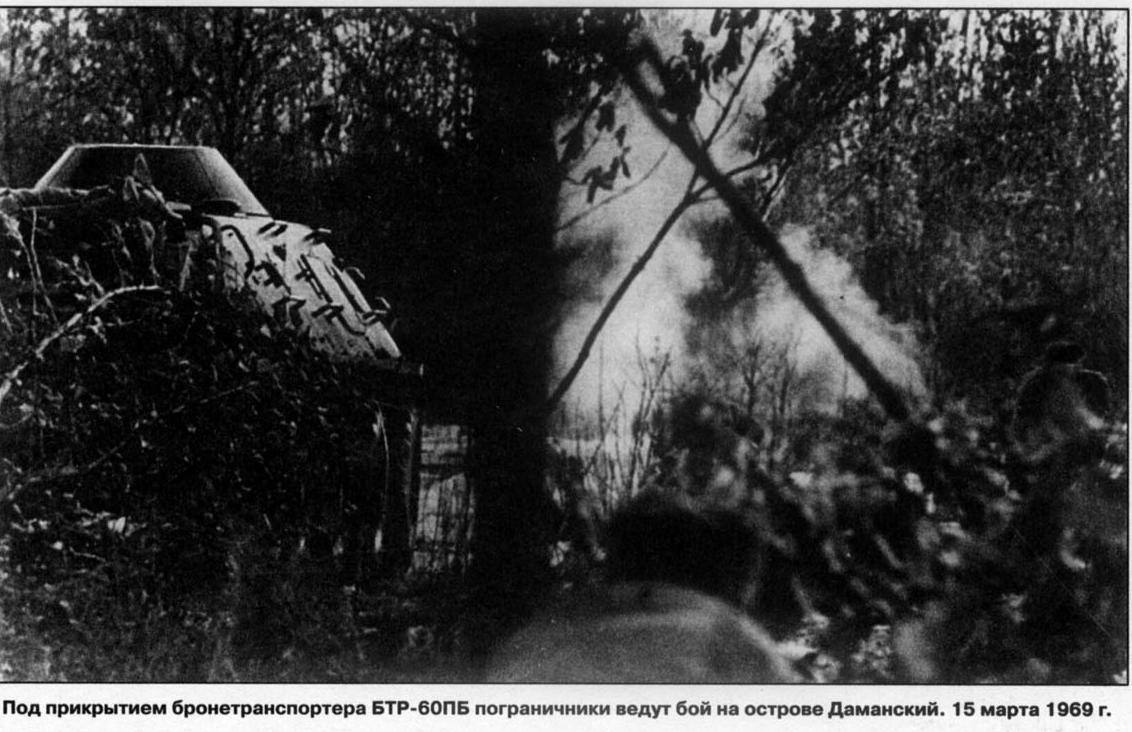 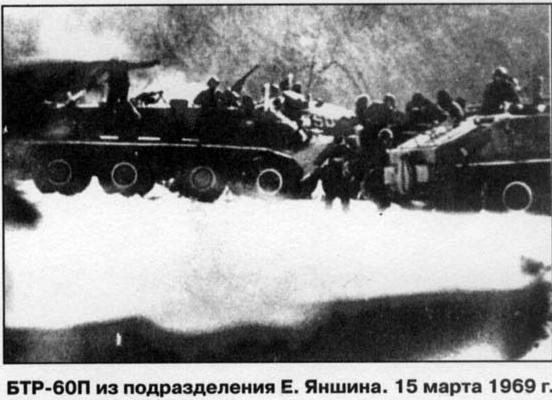 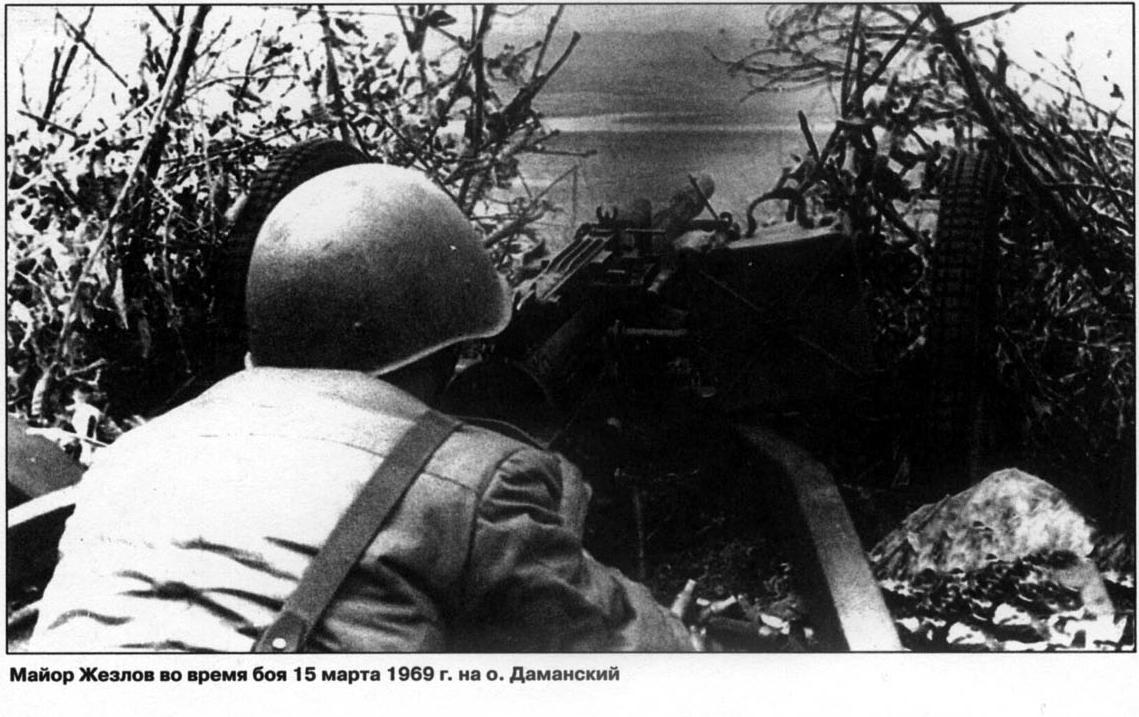 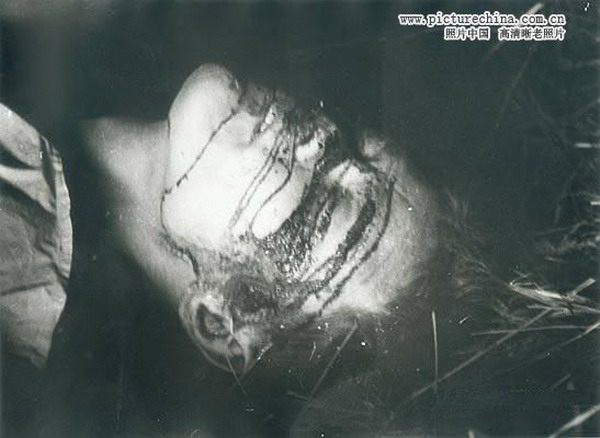 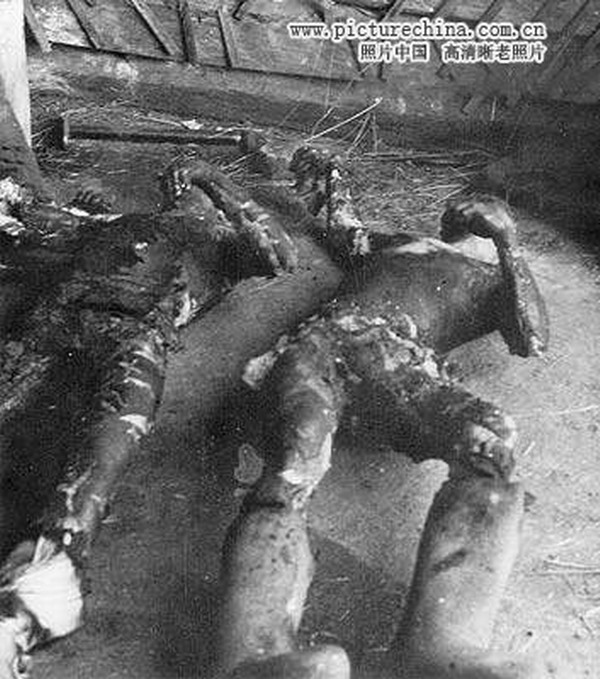 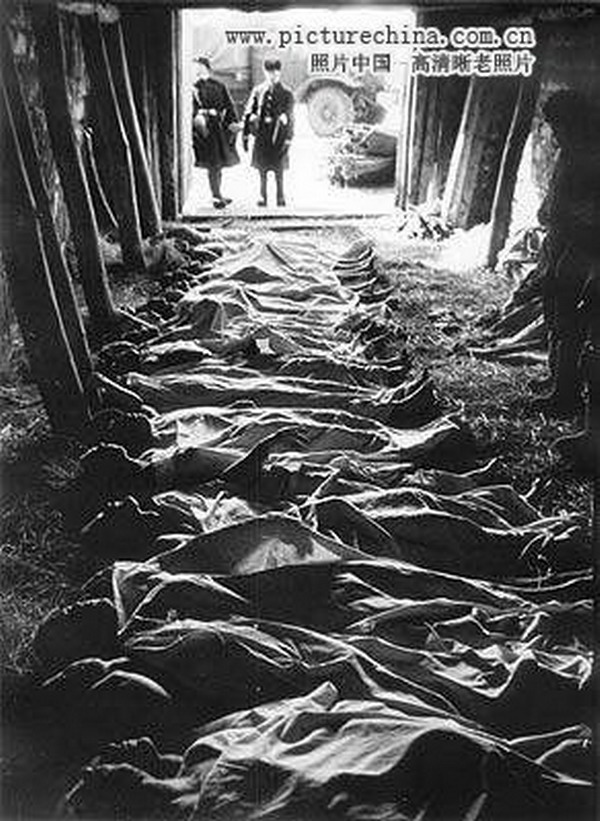 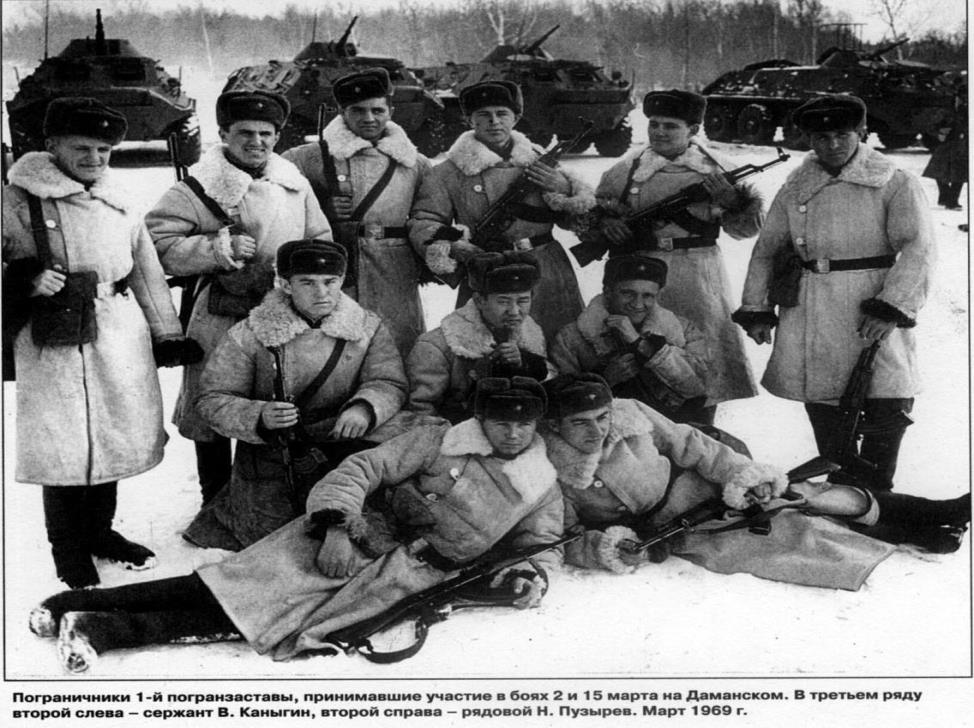 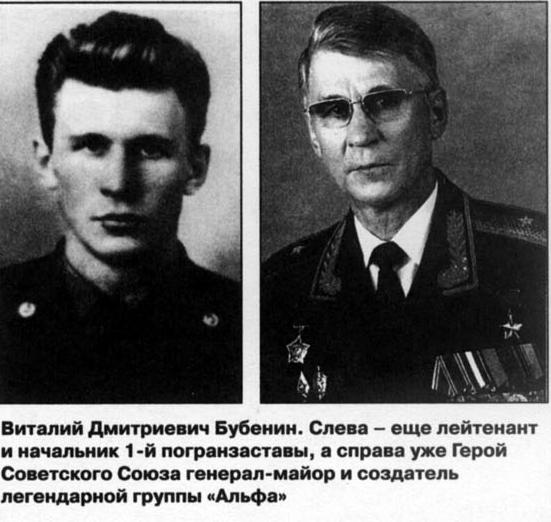 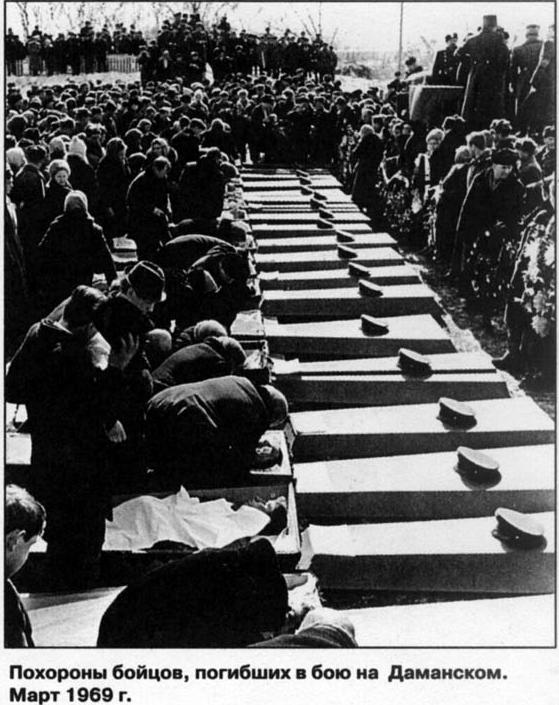 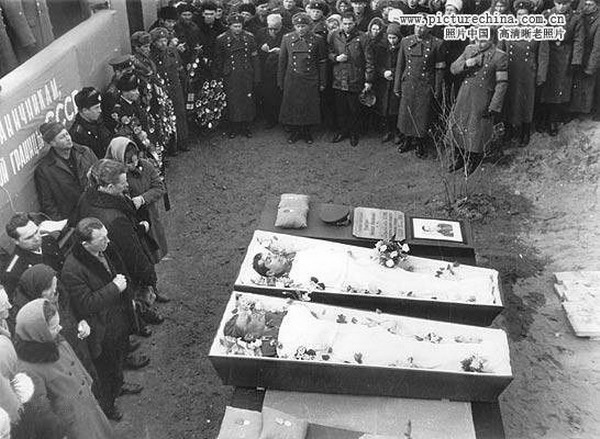 Композитор Ян. Френкель и певец Иосиф Кобзон на похоронах героев «Даманского»
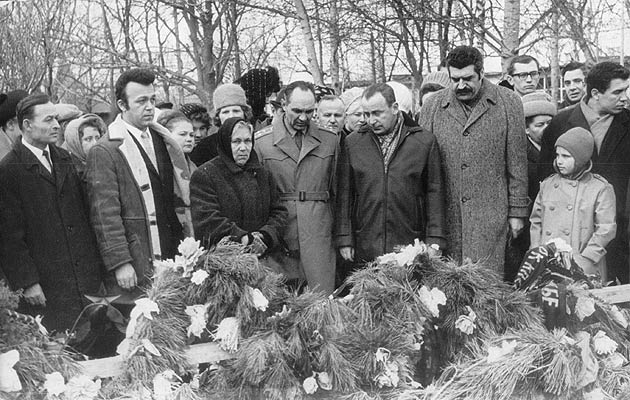 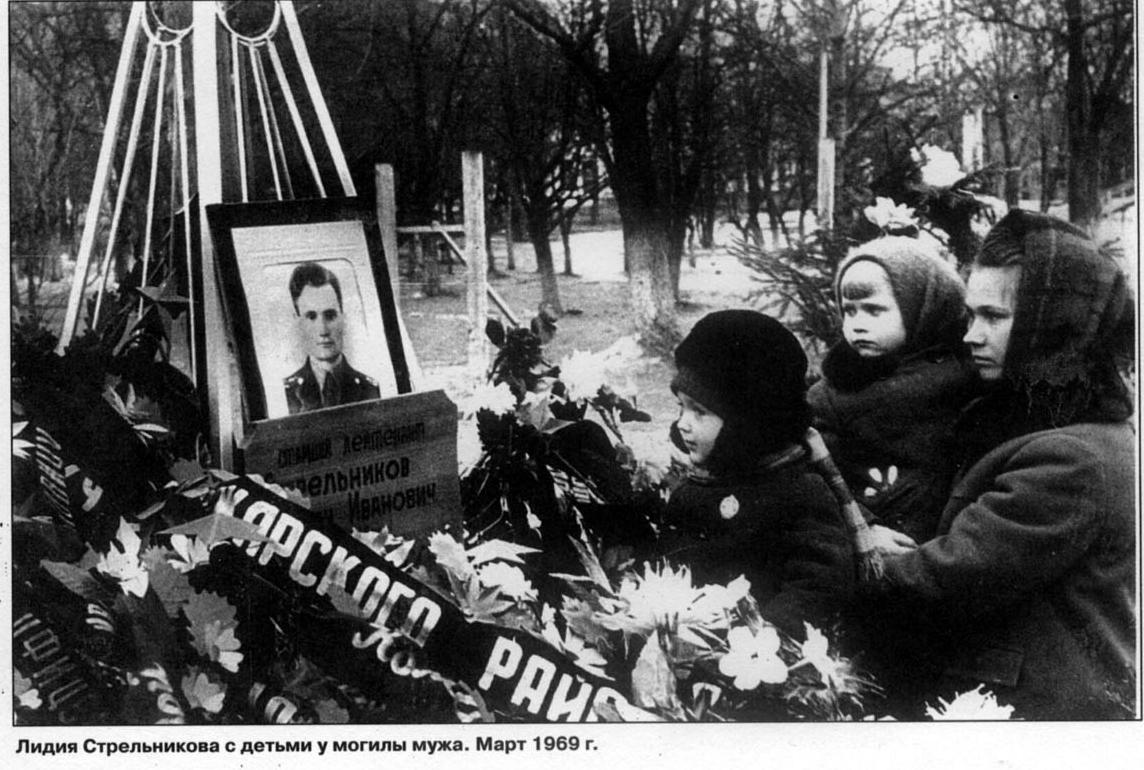 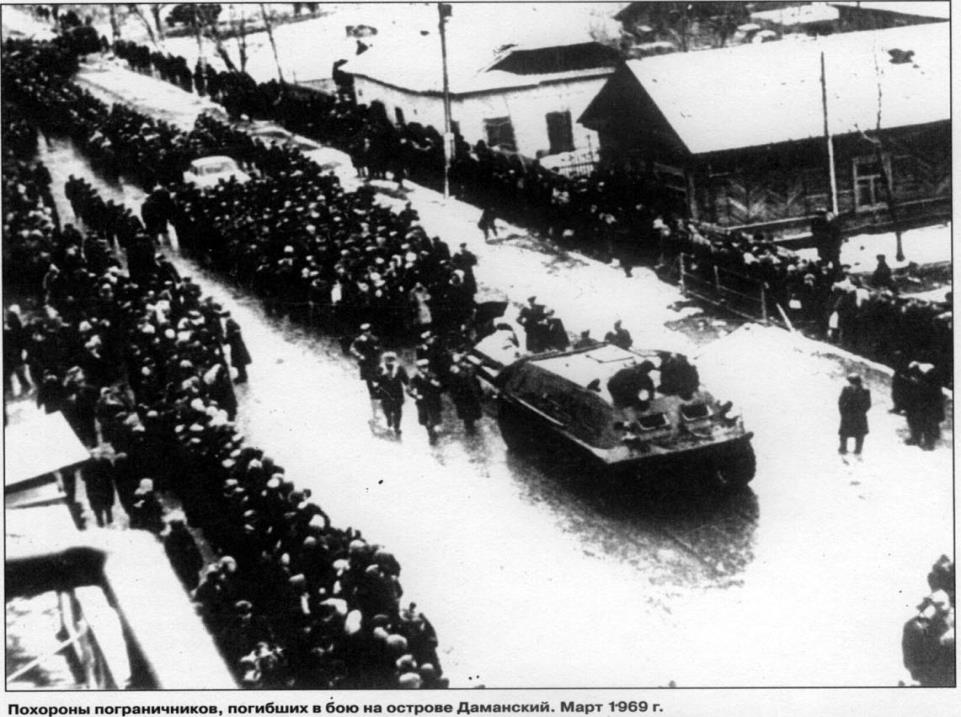